Кто поляны белит меломИ на стенах пишет белым,Шьёт пуховые перины,Разукрасил все витрины?
ЗИМА
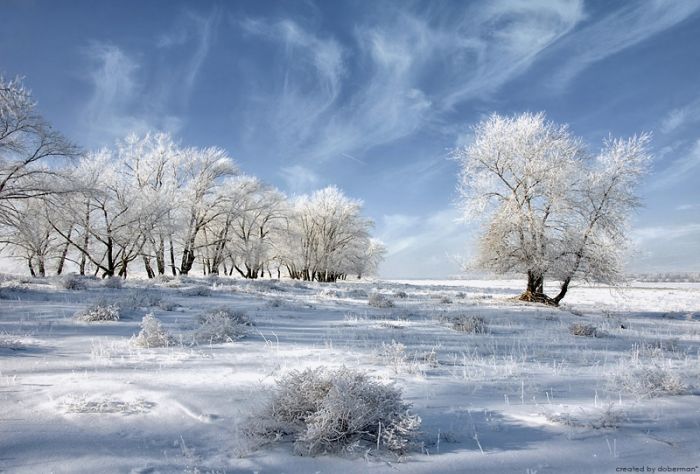 И. З. Суриков «Зима»
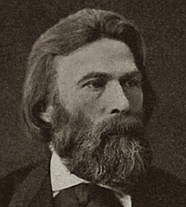 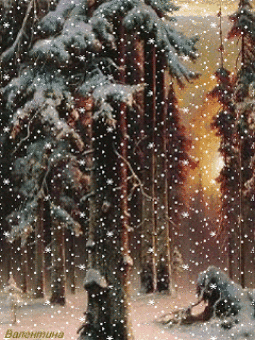 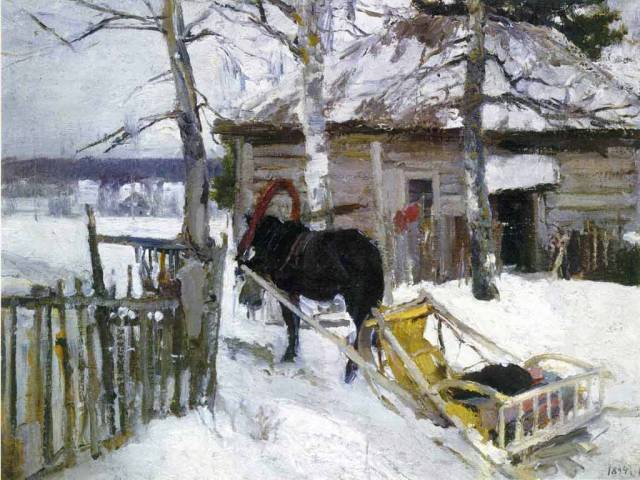 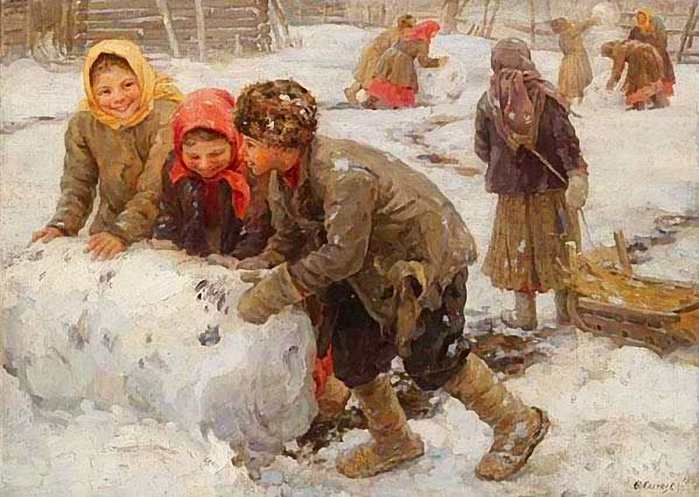 Эпитеты – слова, которые называют признаки предметов, явлений и которые делают нашу речь красивой, выразительной.
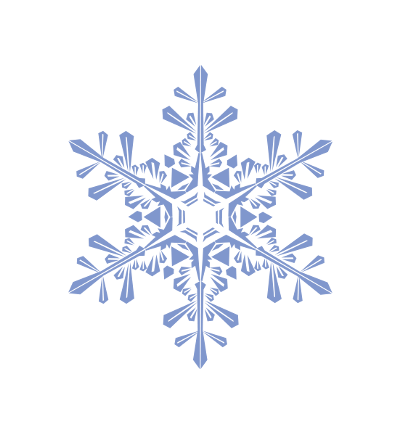 - Снег пушистый
- Тёмный лес
- Снеговые горы
- Мороз сердитый, злой
Олицетворения – наделение неодушевлённых предметов живыми качествами.
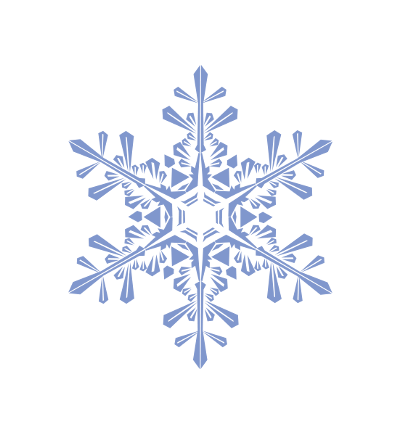 - Снег падает
- Лес принакрылся
- Лес заснул
- Морозцы пришли
Сравнения – уподобление предмета или явления другому по какому-либо общему для них признаку
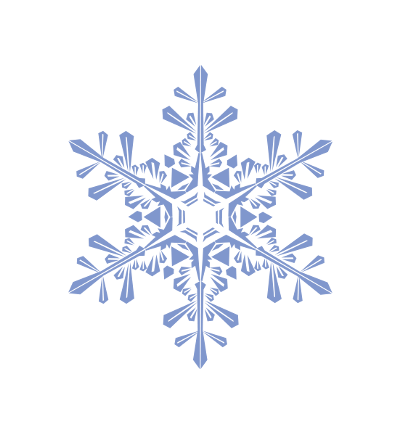 Поле побелело, 
точно пеленою
всё его одело
. Тёмный лес, что шапкой
Принакрылся чудной